Wojciech Weiss (1875-1950)
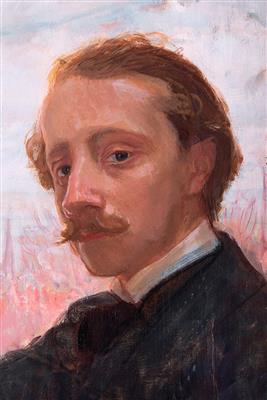 Promienny zachód słońca
Pocałunek na trawie
Stanisław Ignacy Witkiewicz
Portret asymetryczny
Yaşamı ve eserleri
https://www.youtube.com/watch?v=gDpkDQj2AQA
https://www.youtube.com/watch?v=04vDLbG0dVQ
https://www.youtube.com/watch?v=6VhOCInGbME
Kaynaklar
https://www.youtube.com/watch?v=gDpkDQj2AQA
https://www.youtube.com/watch?v=04vDLbG0dVQ
https://www.youtube.com/watch?v=6VhOCInGbME